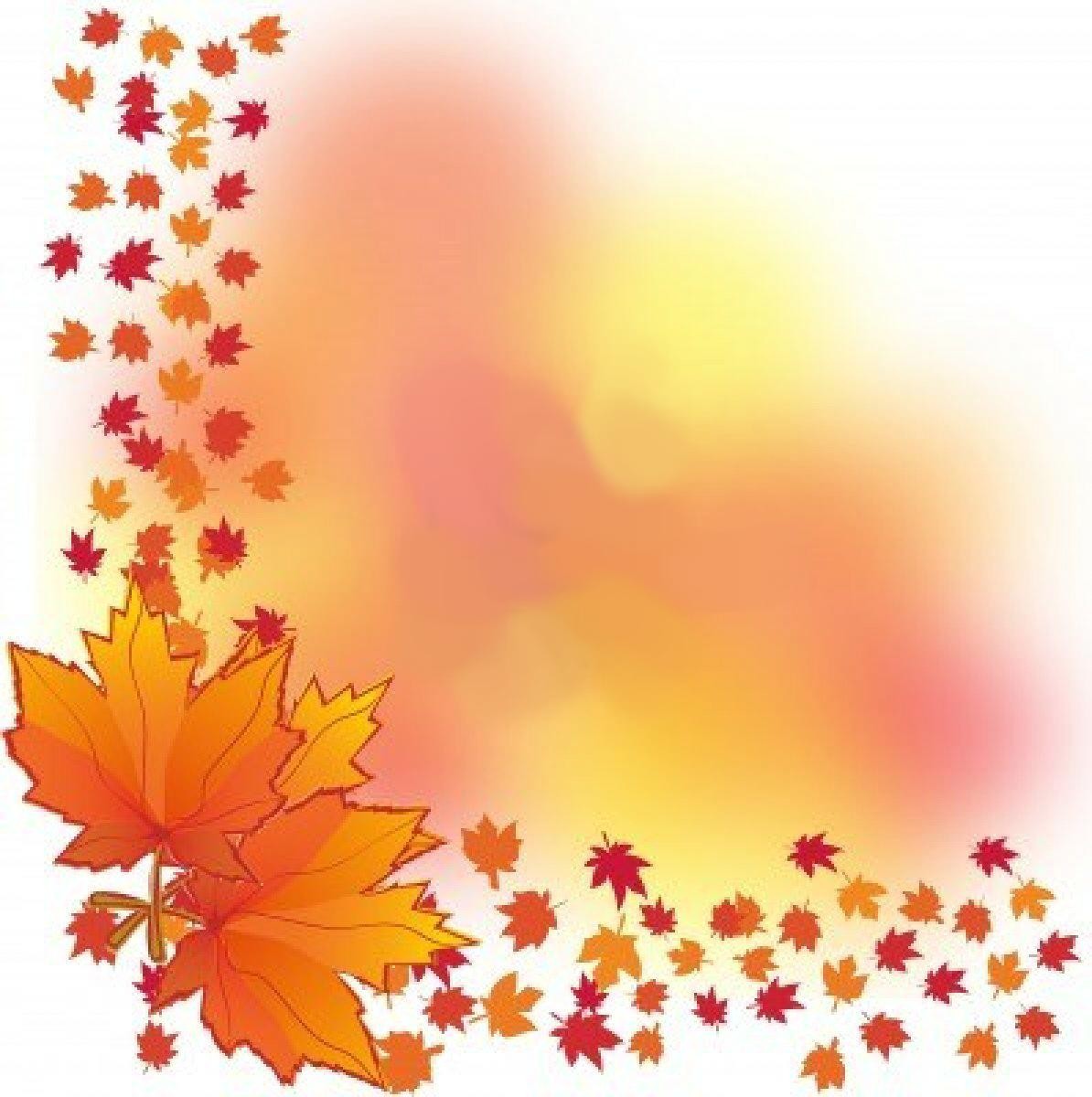 Тематический педсовет: «Укрепление и профилактика здоровья дошкольников ».
Цель нашего педсовета - сохранение и укрепление здоровья детей, улучшение их двигательного статуса с учета индивидуального статуса с учетом индивидуальных возможностей и способностей; формирование у родителей, педагогов, воспитанников ответственности в деле сохранения собственного здоровья
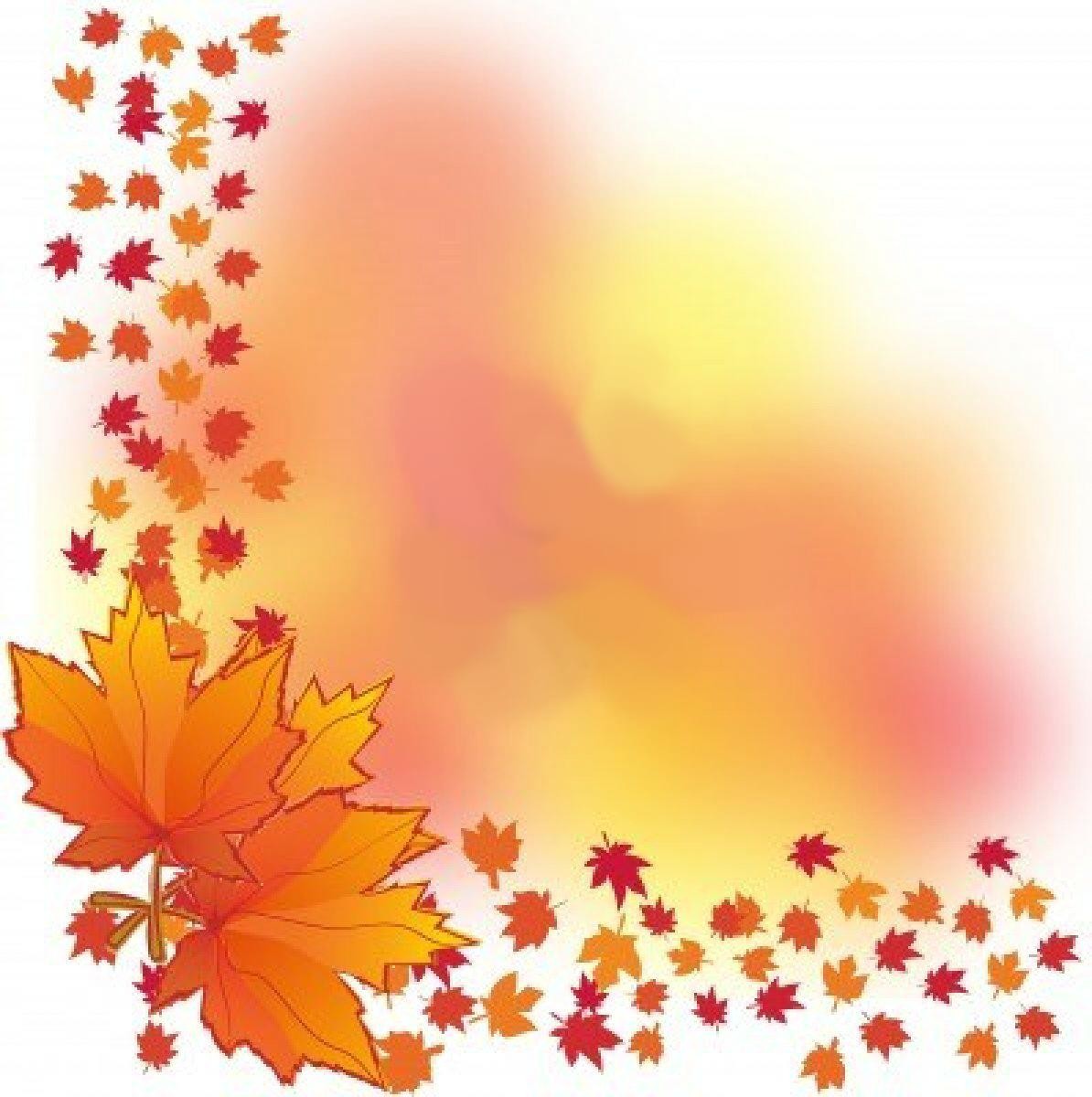 «Забота о здоровье – это важнейший труд воспитателя. 
От жизнерадостности, бодрости детей зависит их духовная жизнь, мировоззрение, умственное развитие, прочность знаний, вера в свои                силы»                                                                                                 
                                                                                         В.А. Сухомлинский.
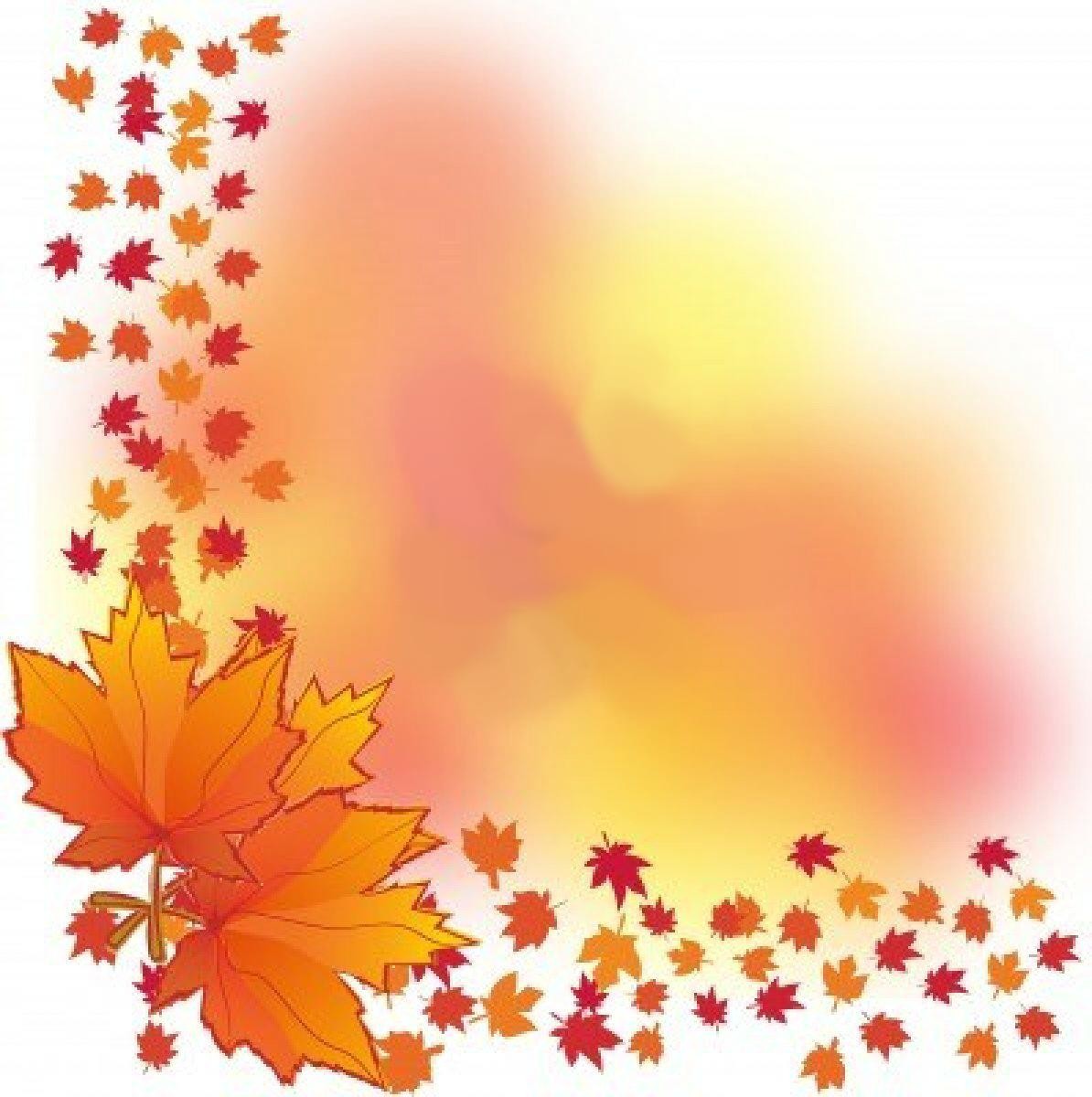 Тематический контроль: «Состояние работы по сохранению и укреплению здоровья воспитанников в ДОУ».
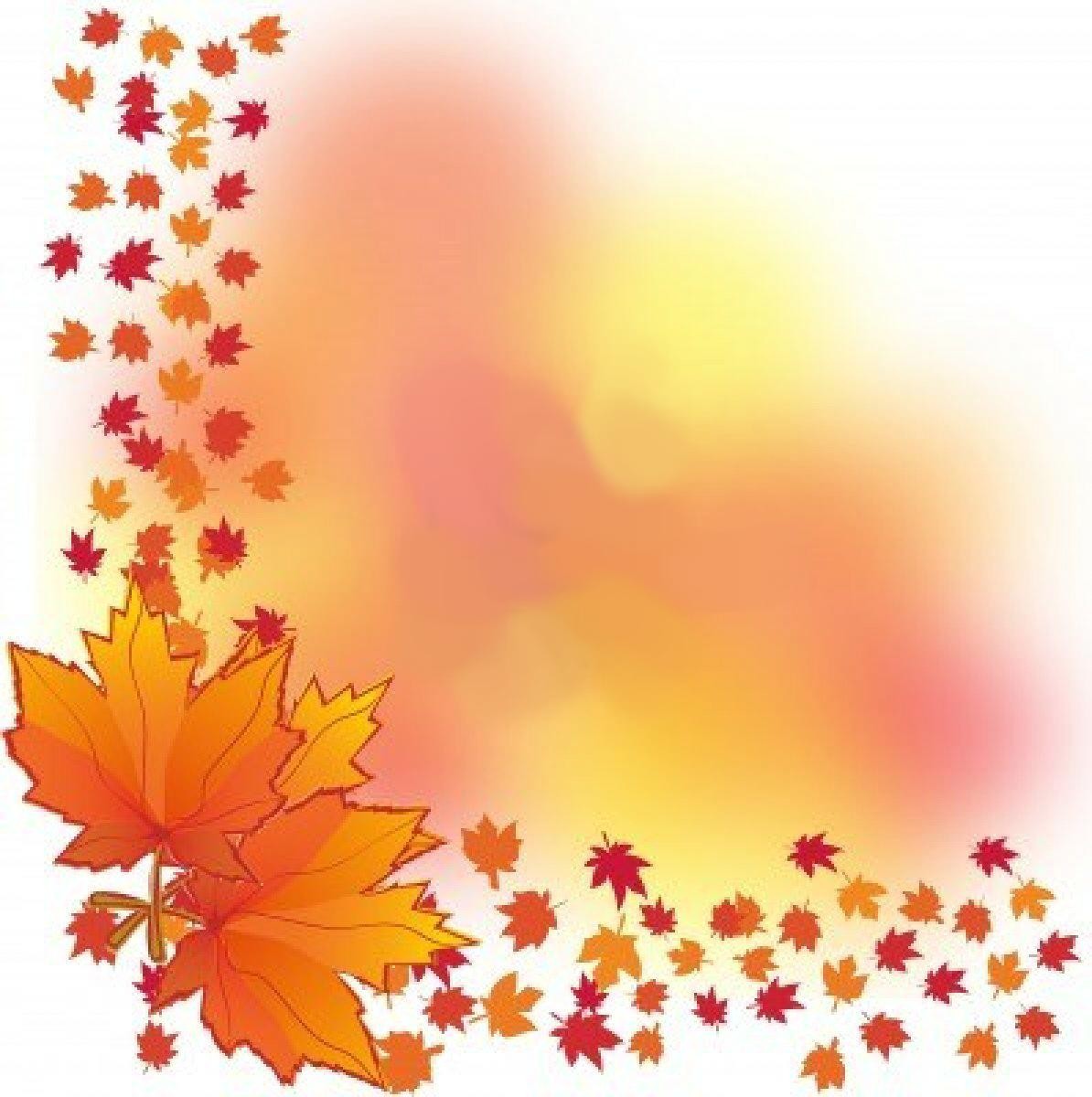 «Создание условий в ДОУ  для проведения работы по ЗОЖ»
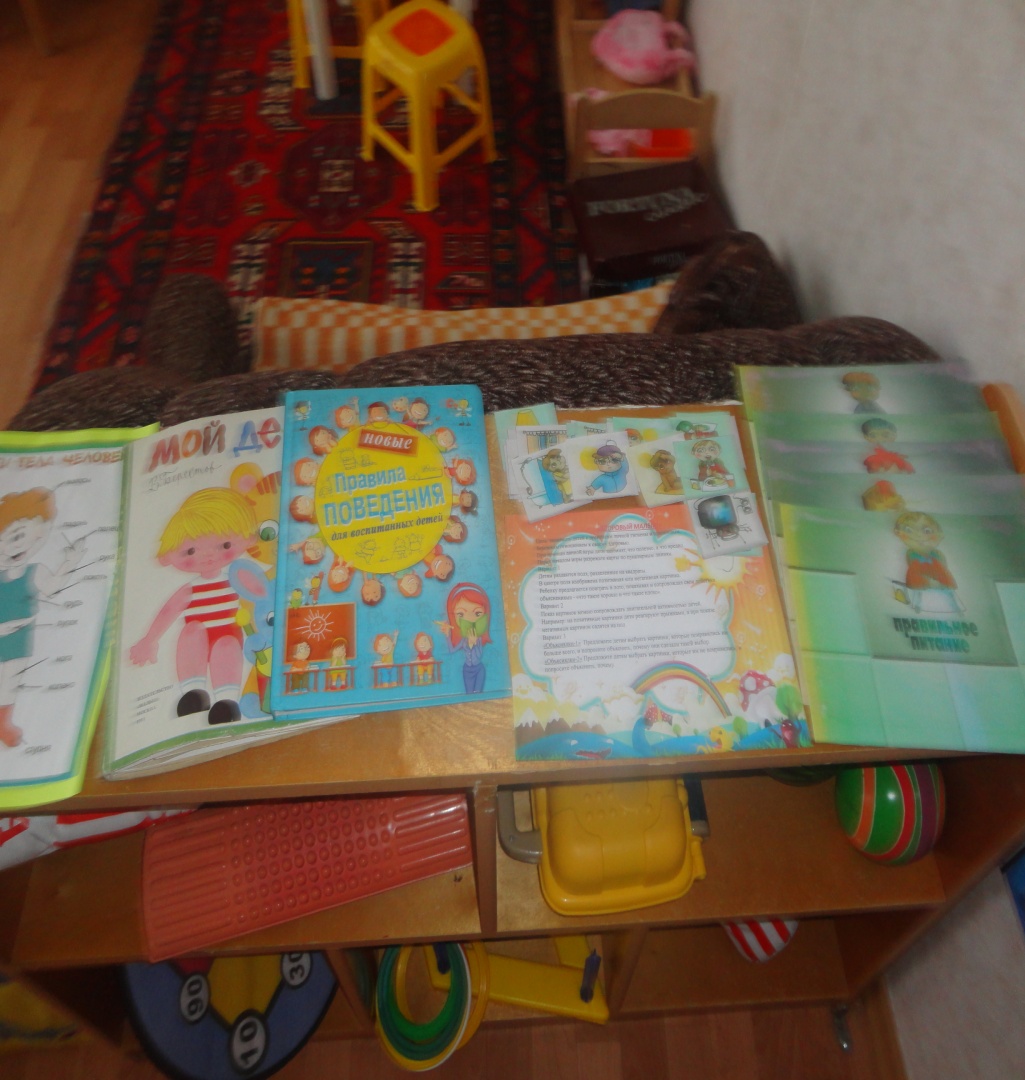 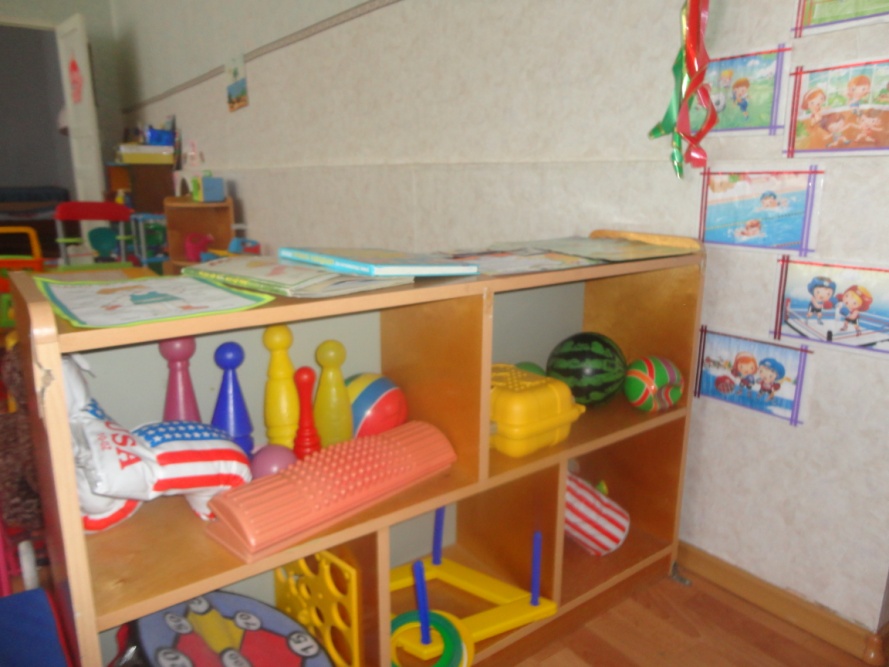 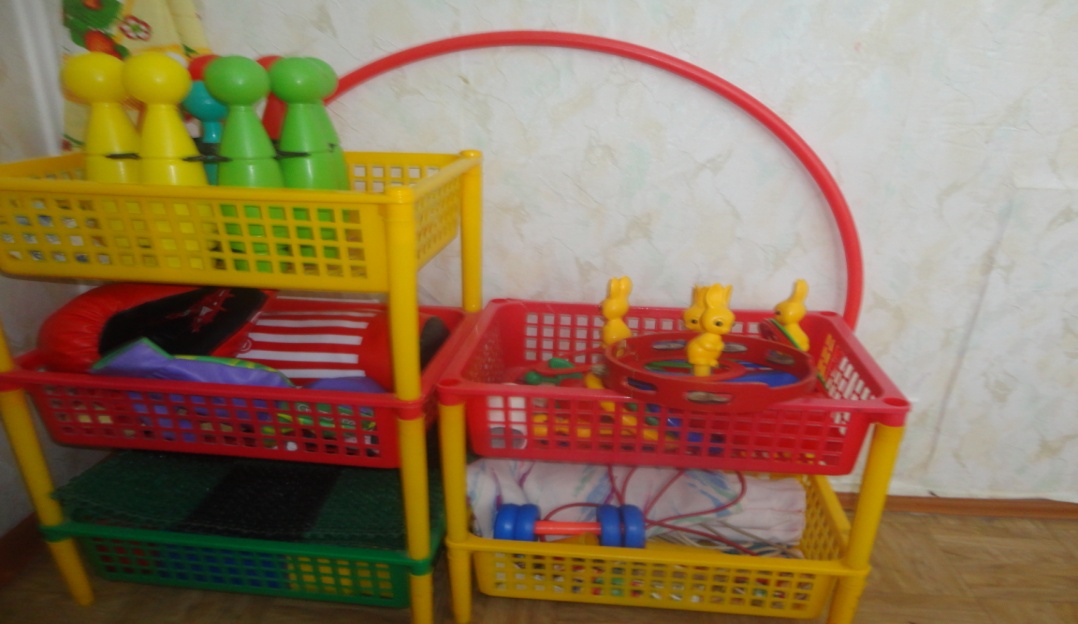 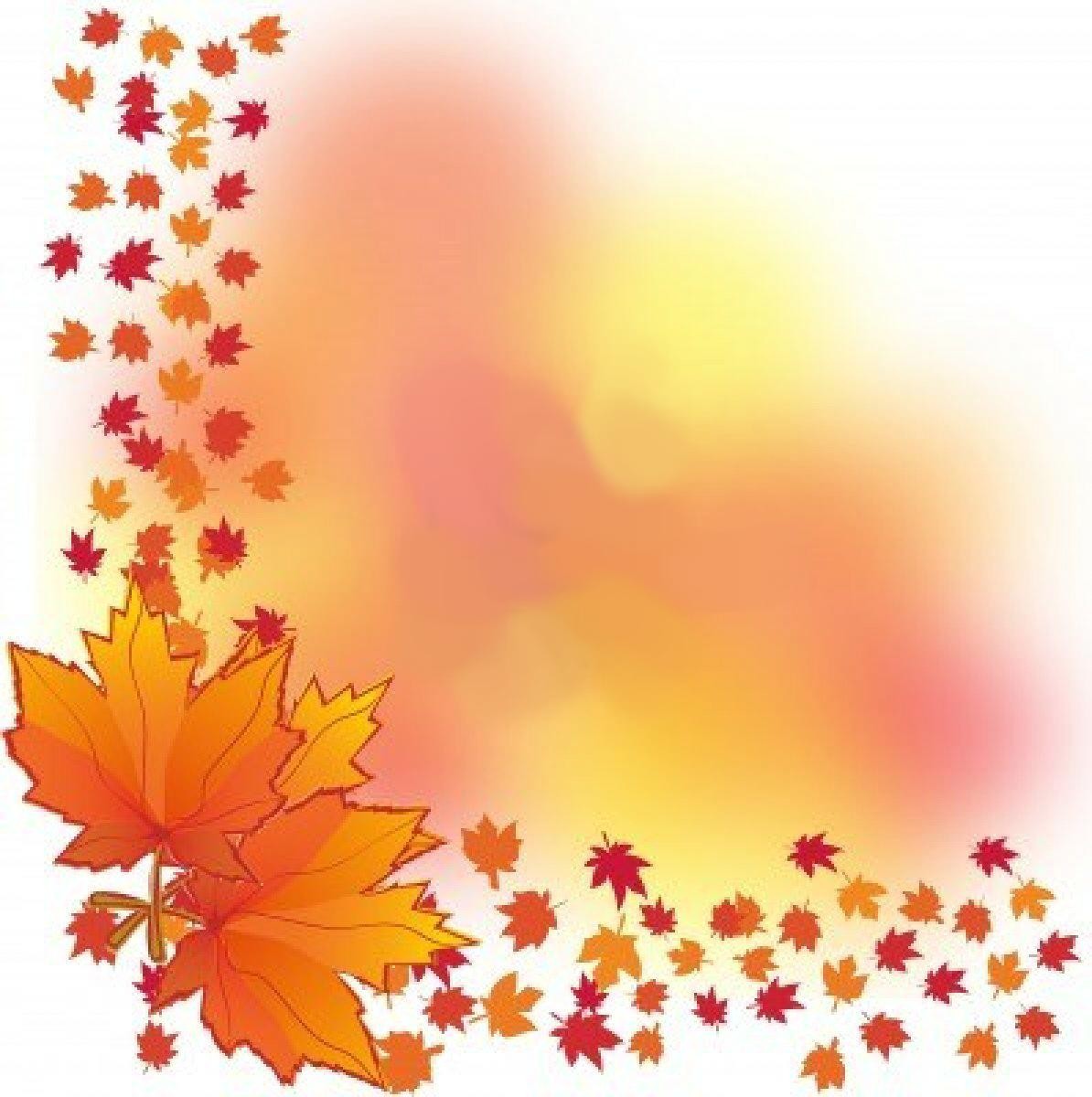 Профессиональные 
умения  педагога
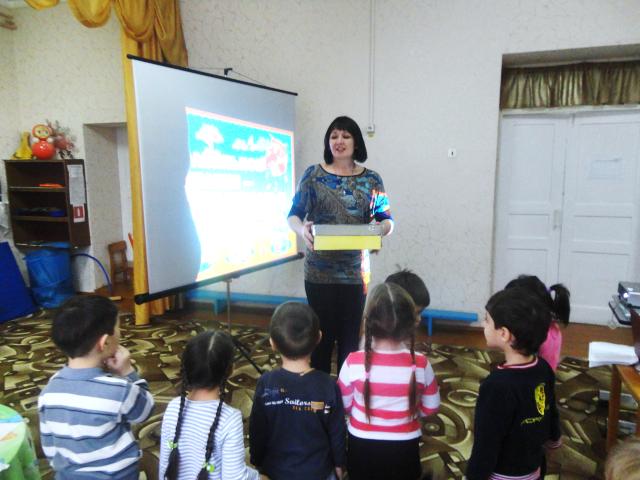 НОД в средней группе
 «Полезные и вредные продукты»
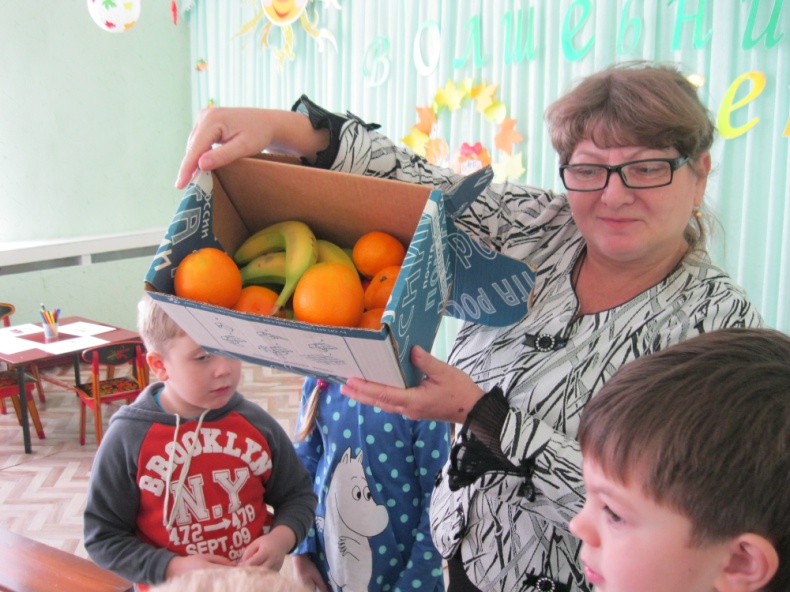 НОД в подготовительной  группе
 «На помощь Здоровячкам»
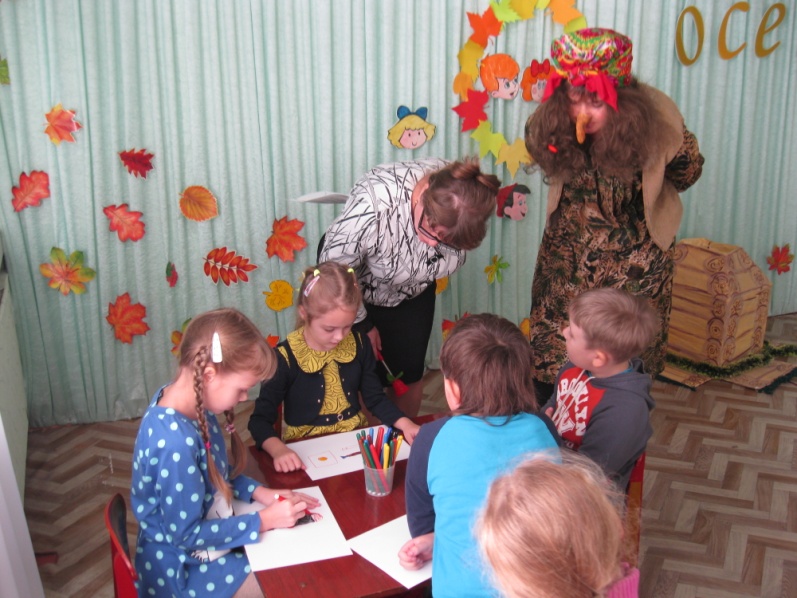 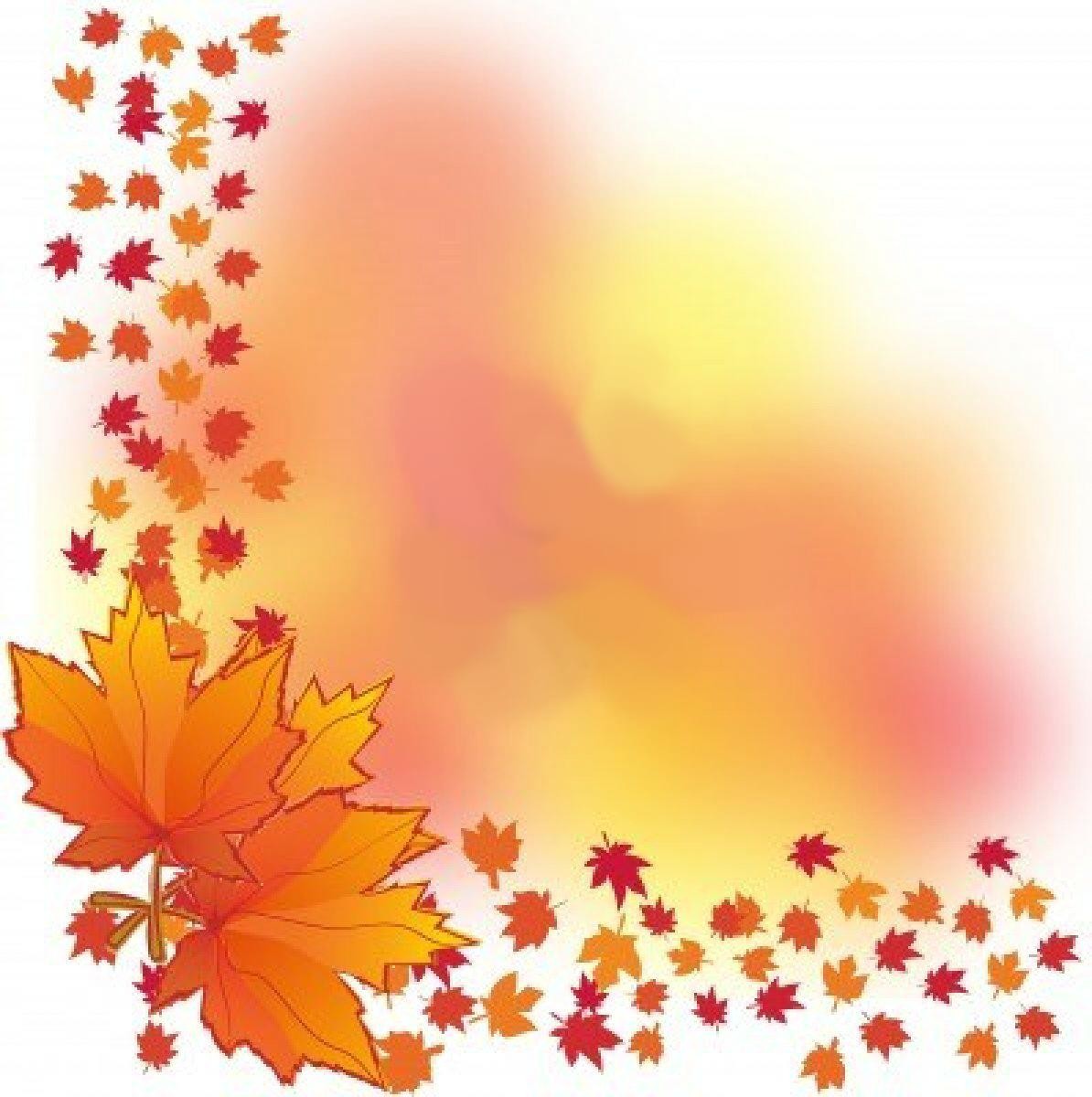 Профессиональные 
умения  педагога
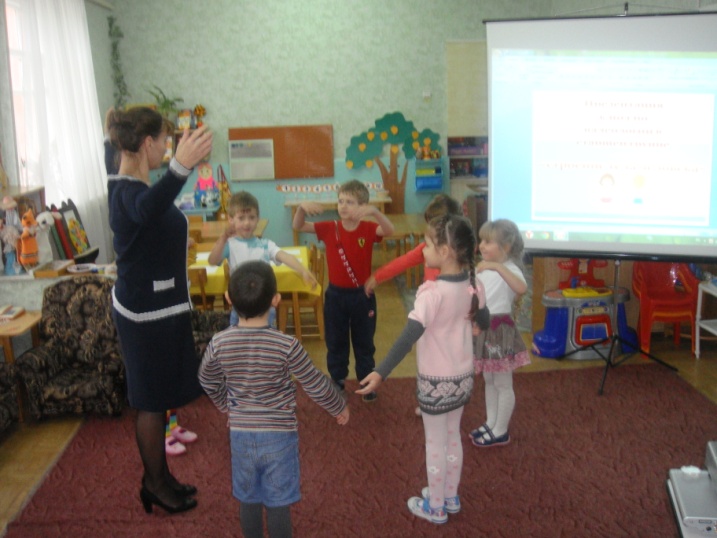 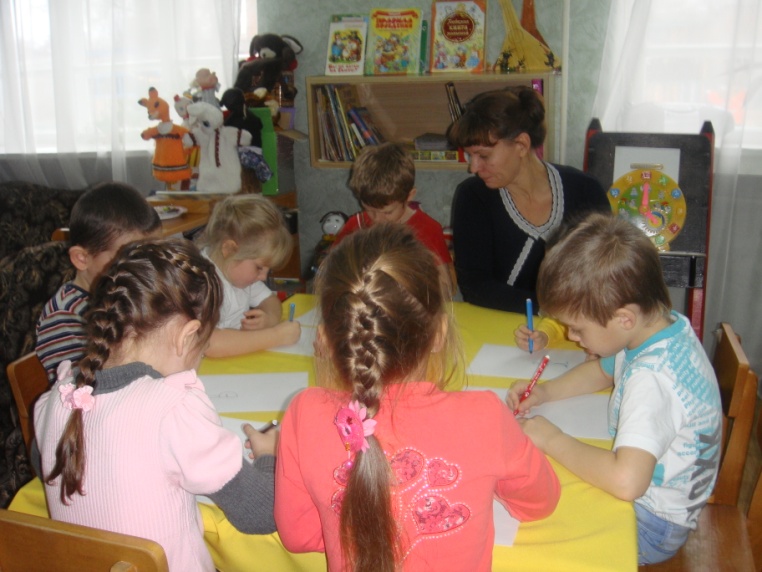 НОД 
в старшей  группе 
«Строение тела человека»
Физкультурное занятие в 
подготовительной  группе 
Инструктор ФК Лебедева Г.В.
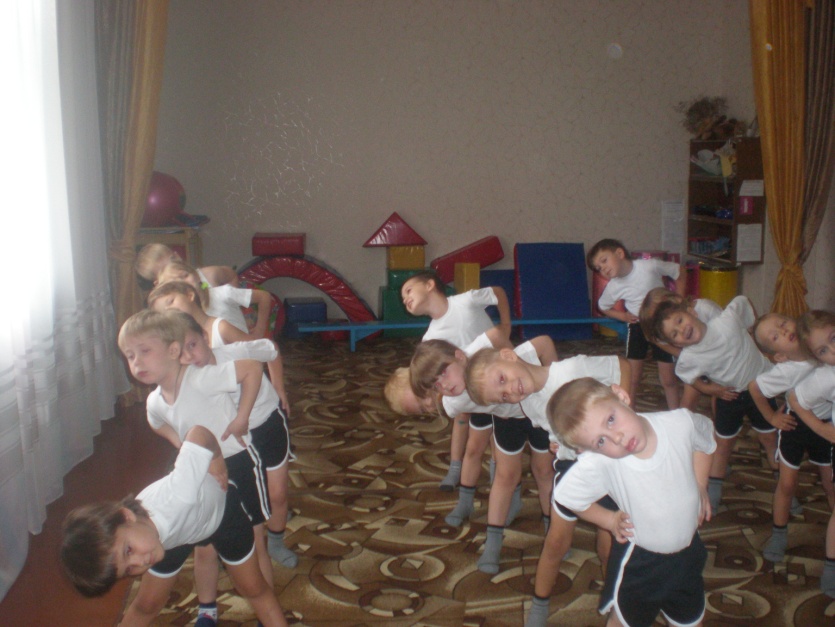 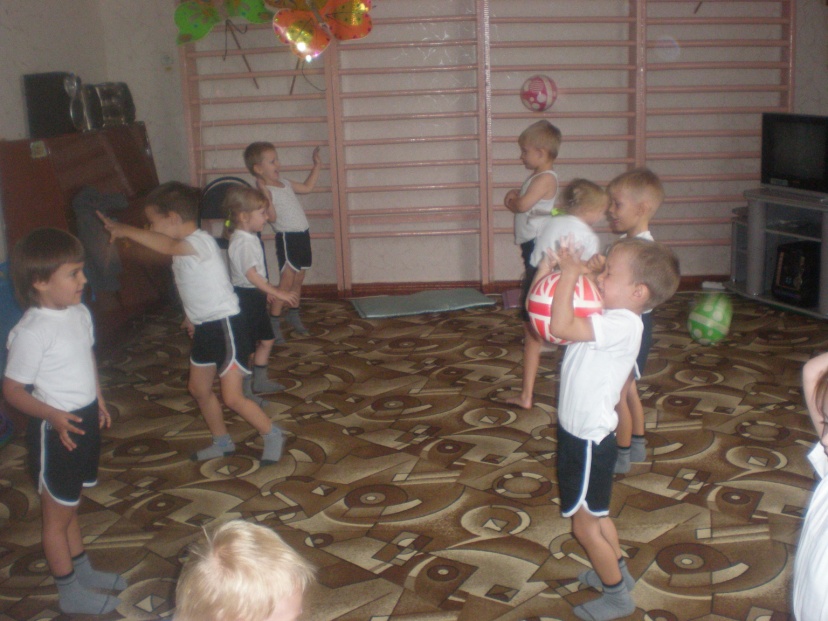 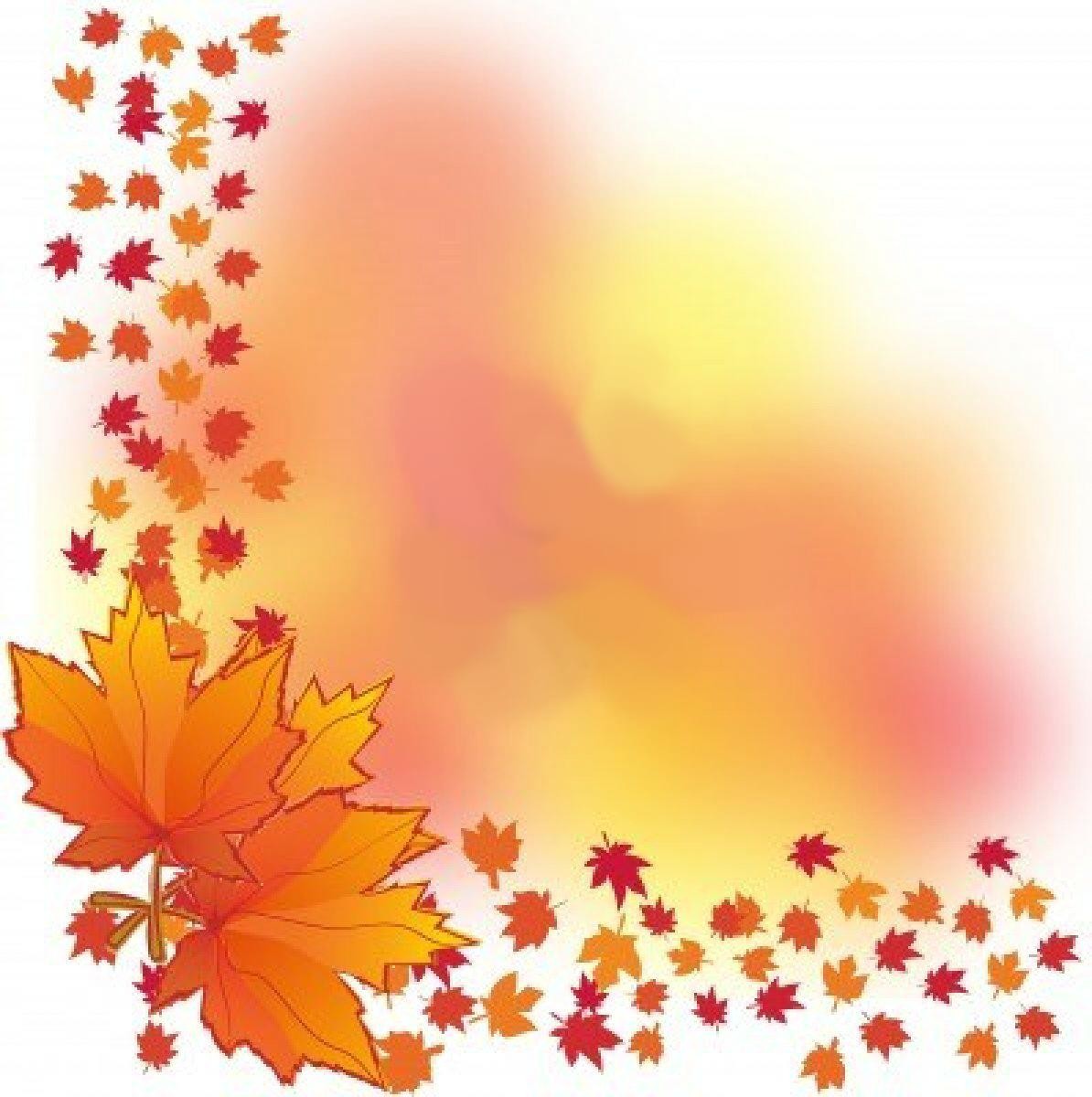 Профессиональные 
умения  педагога
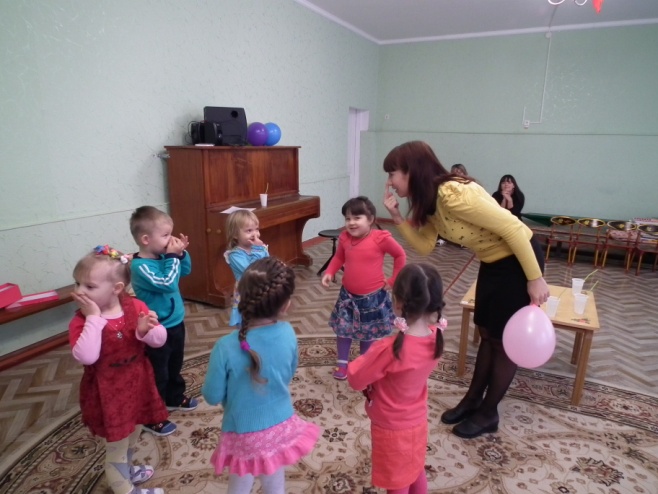 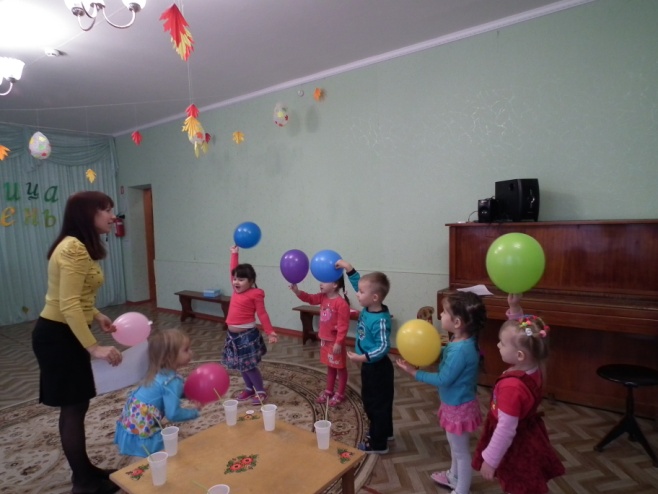 НОД в младшей группе «Наши помощники»
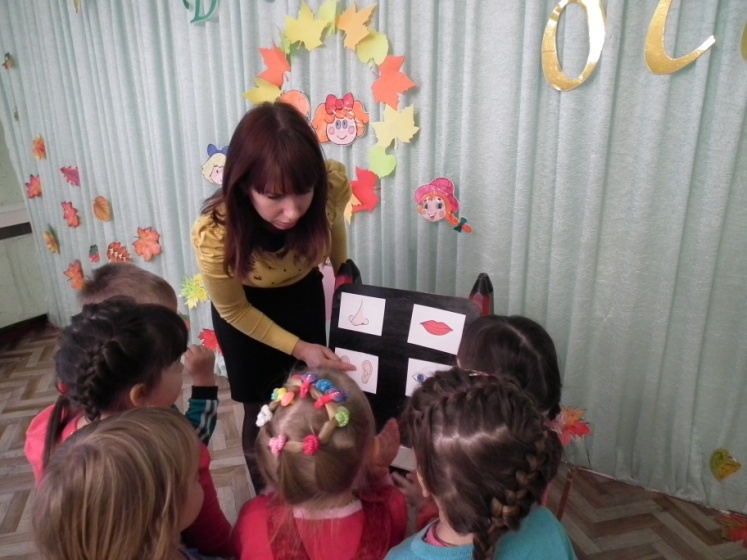 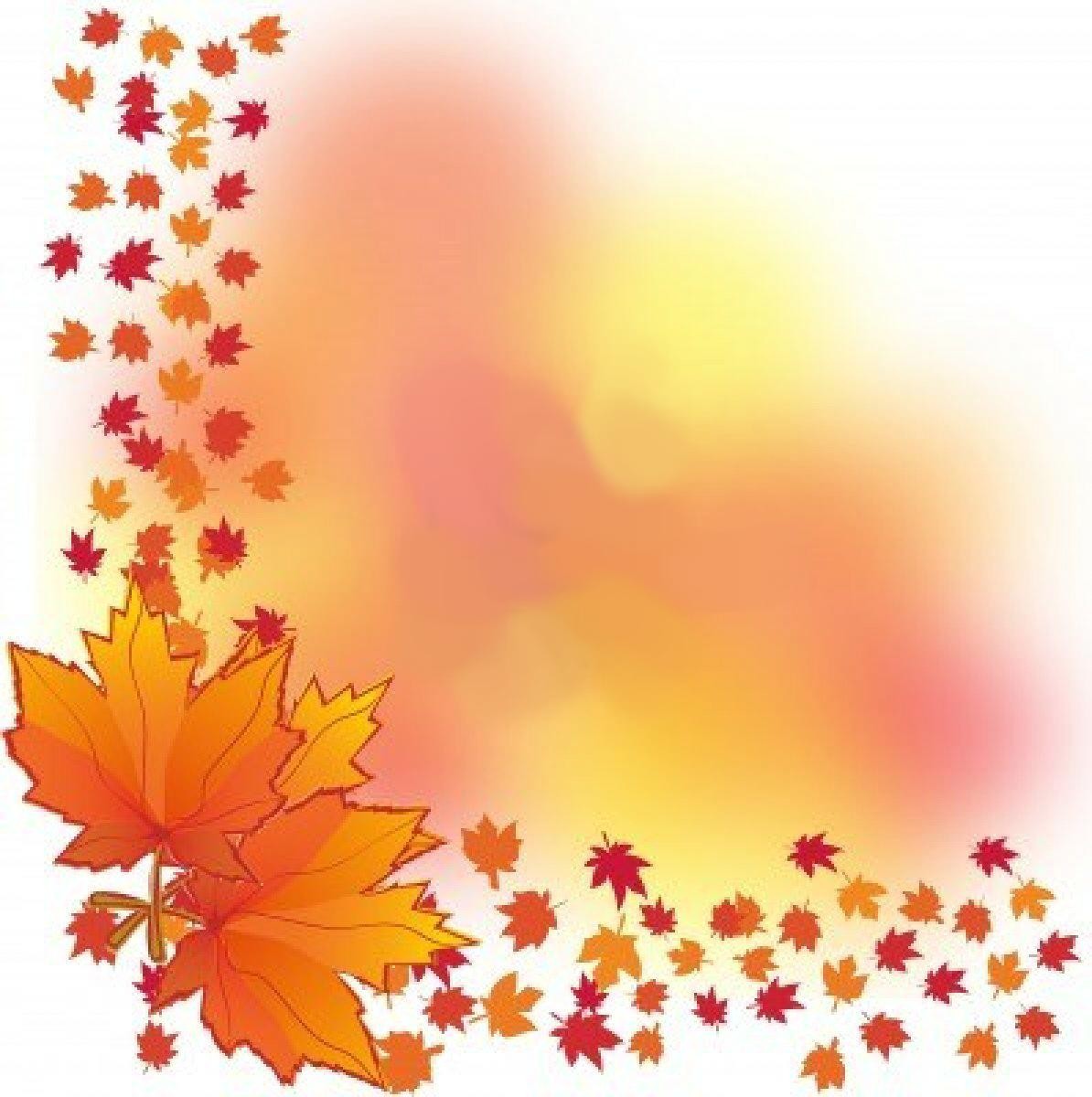 Совместная деятельность
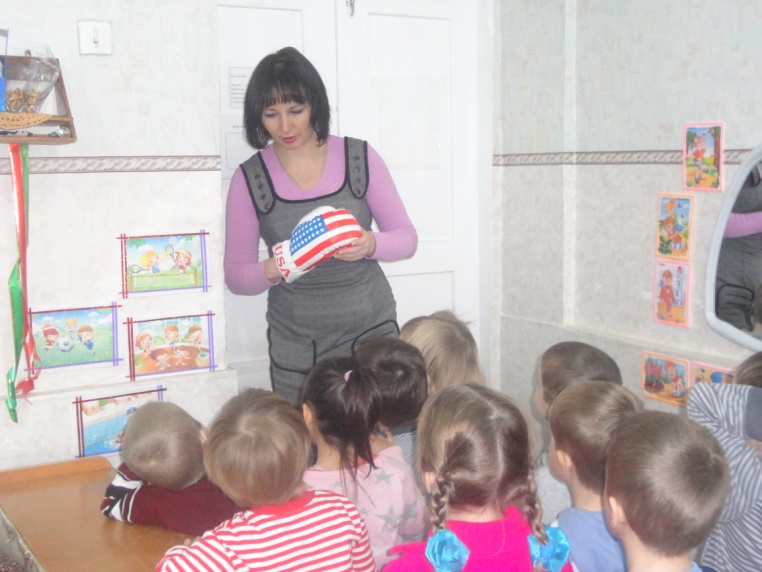 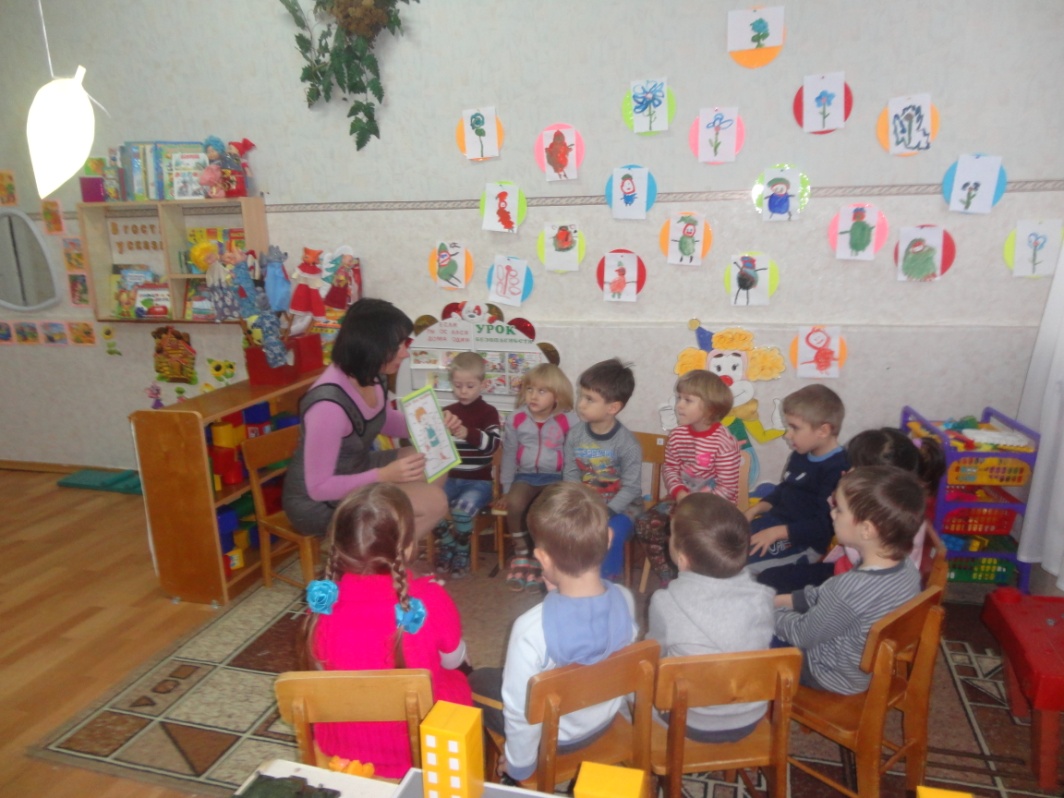 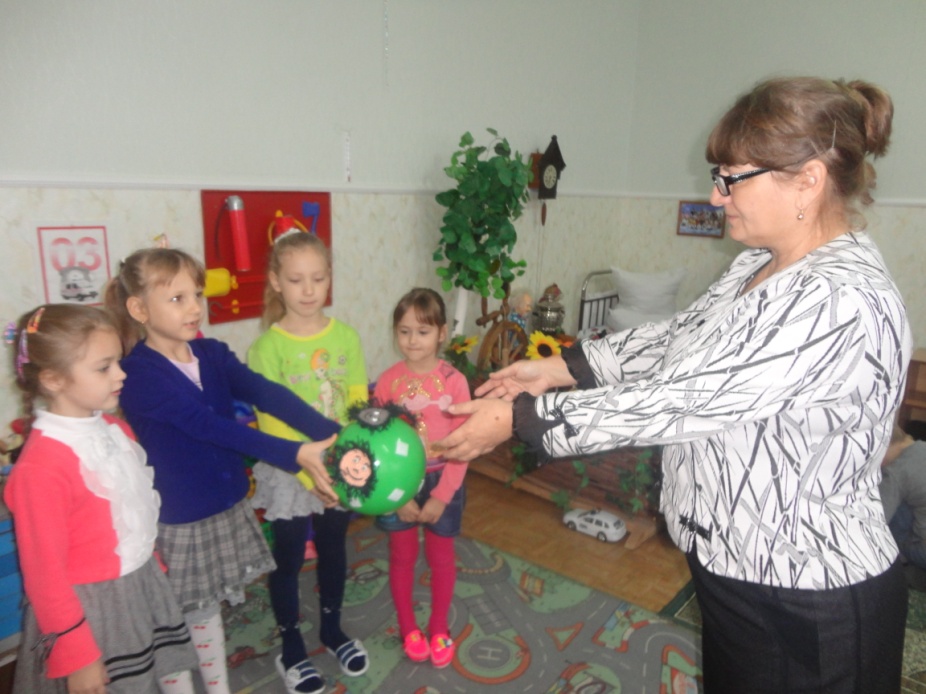 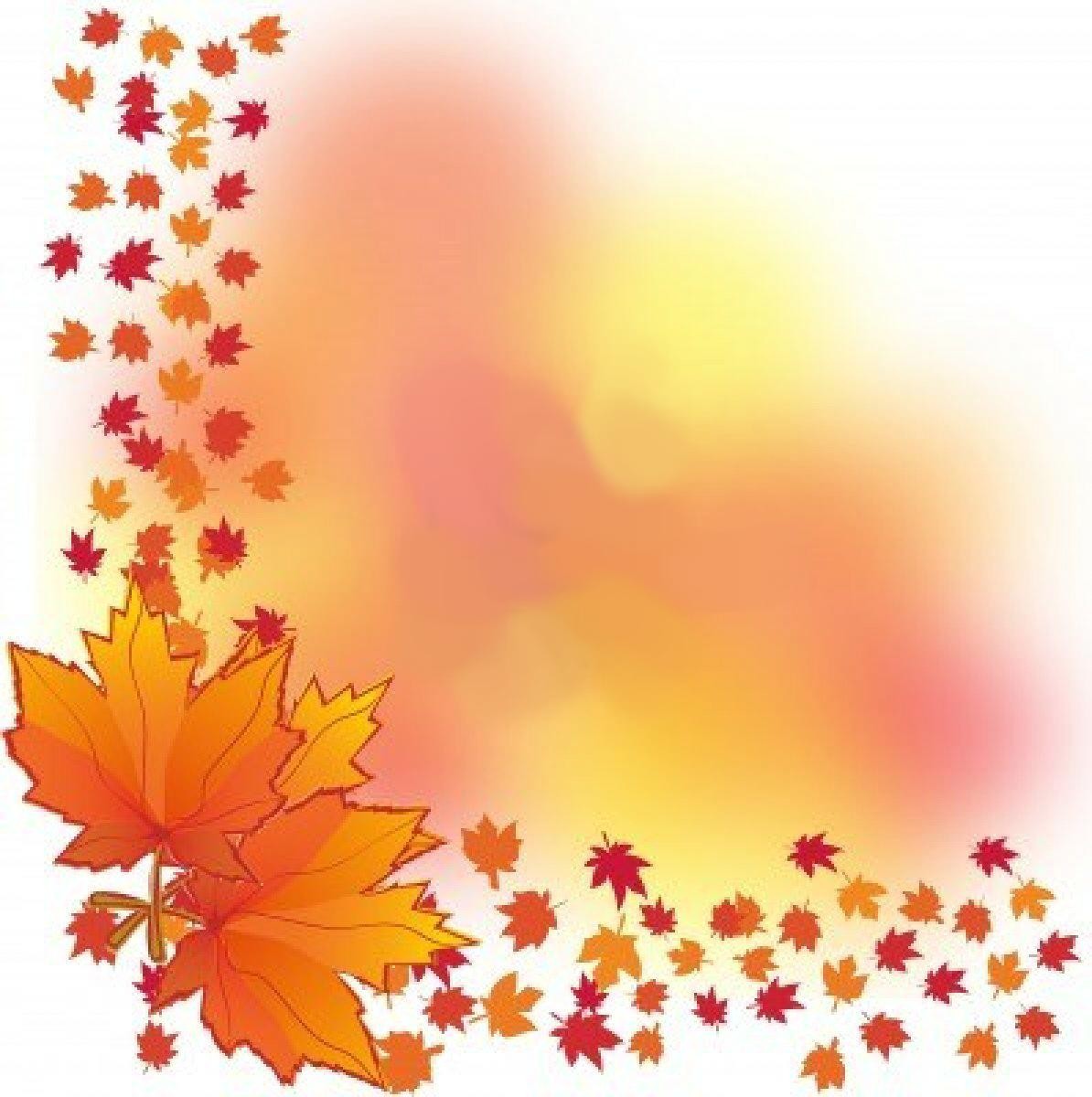 Работа с родителями по вопросам физического развития и оздоровления дошкольников.
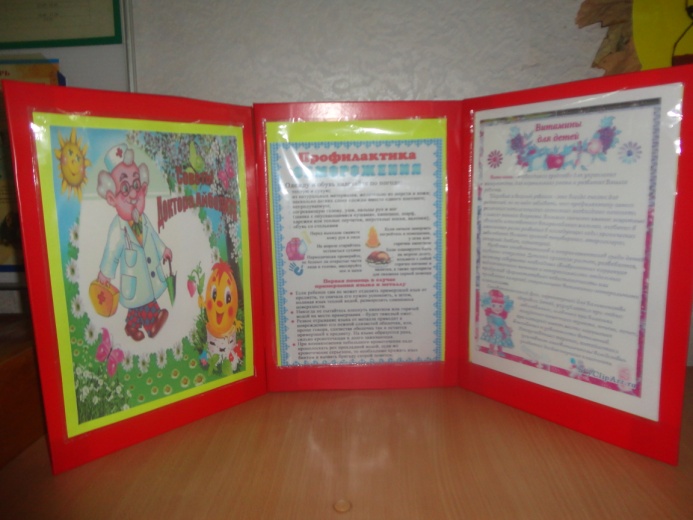 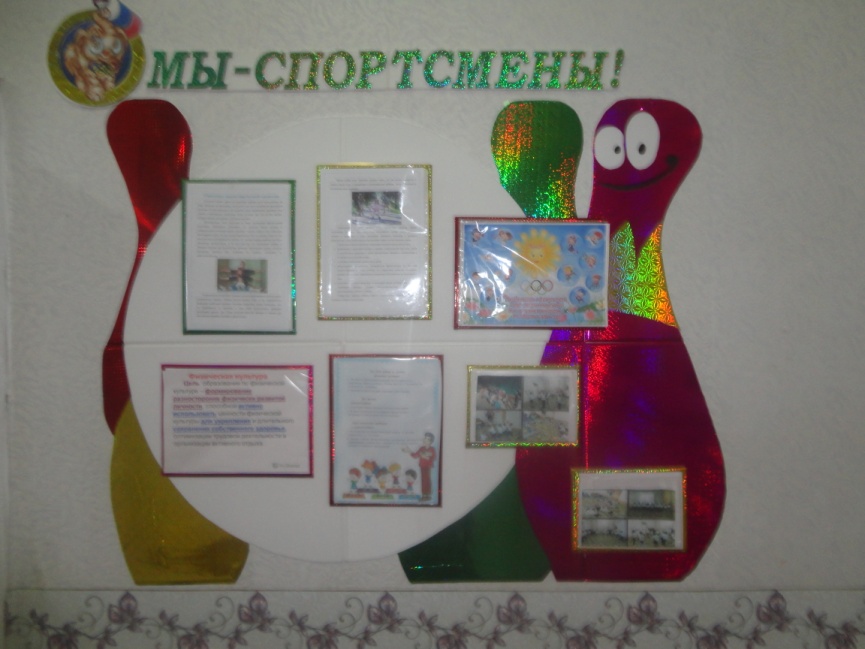 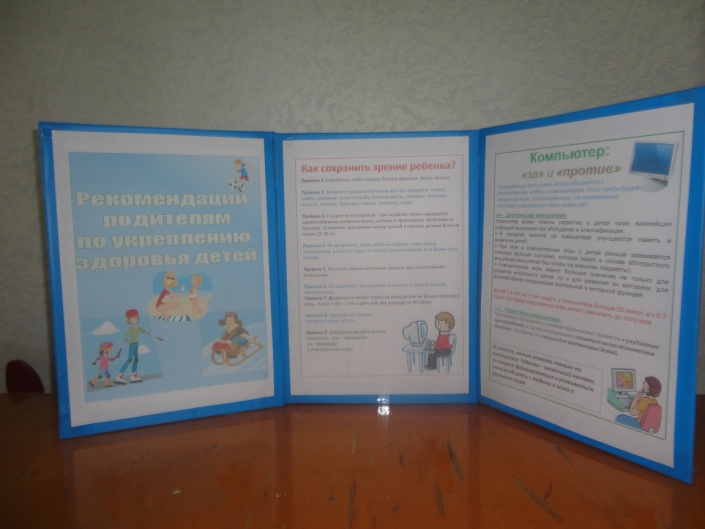 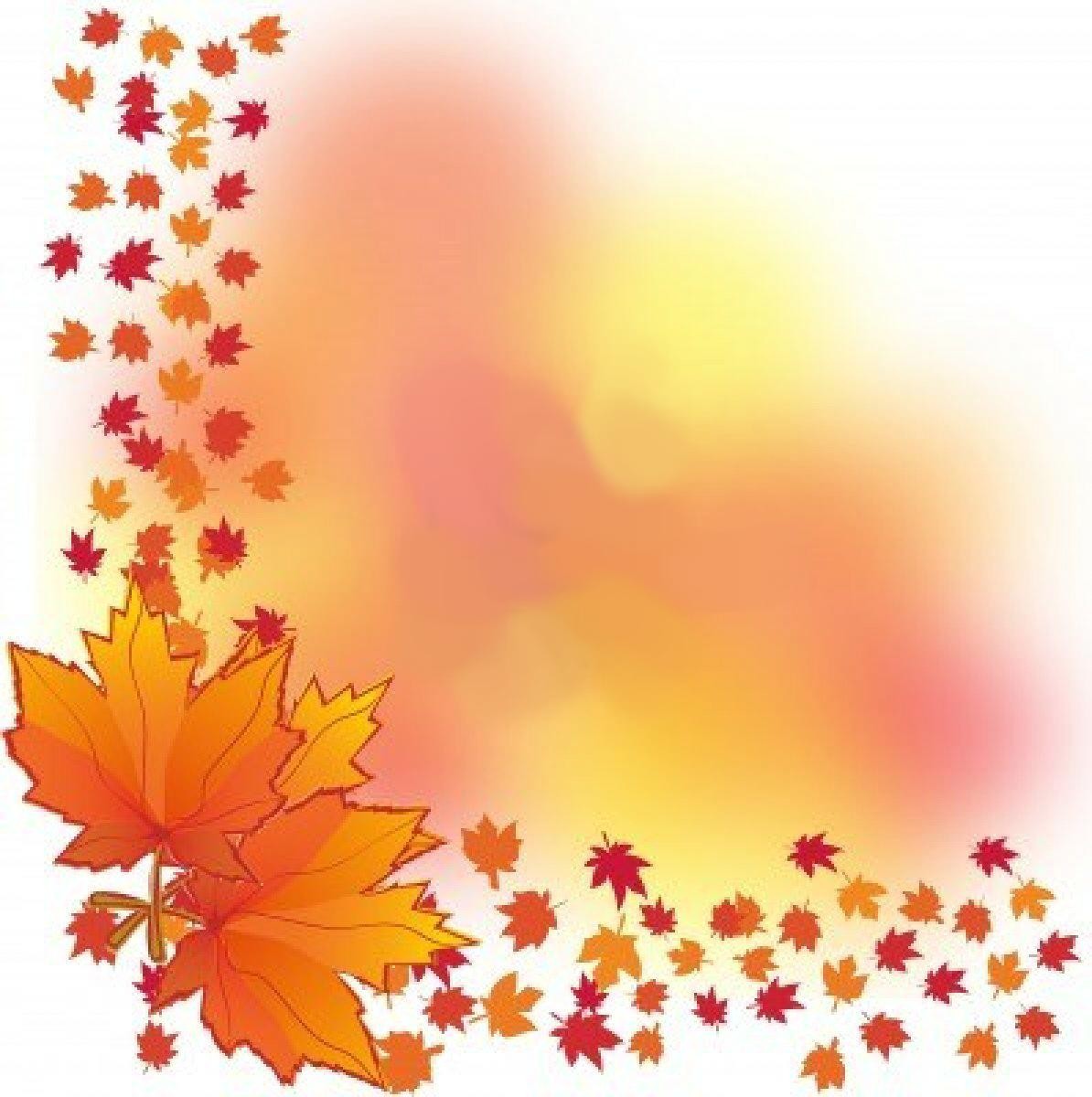 «Приобрести здоровье – храбрость, сохранить его – мудрость, а умело распорядиться им – искусство» 
Франсуа Вольтер